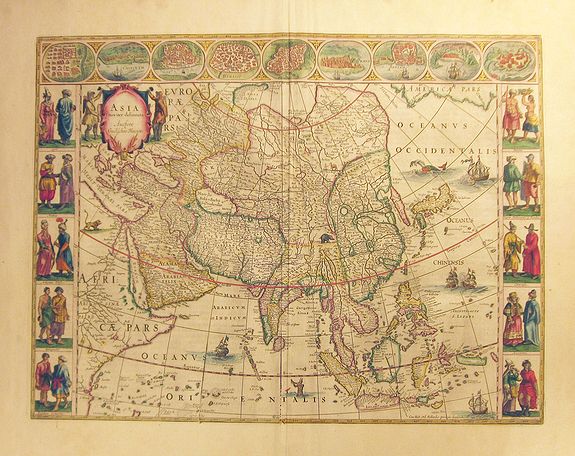 PHISICAL ASIA
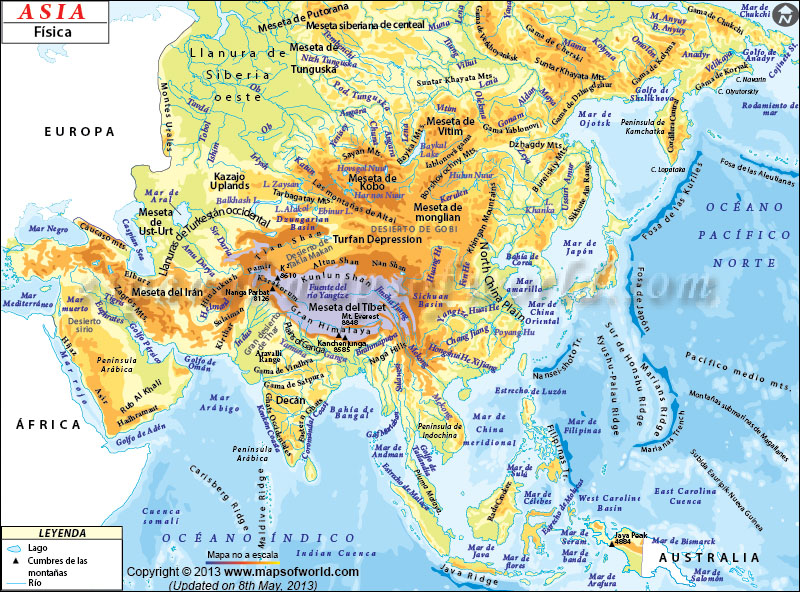 IT IS THE LARGEST CONTINENT, WITH A SURFACE AREA OF 44,9 MILLION KM2
MOUNT EVEREST IS THE HIGHEST MOUNTAIN AND DEAD SEA THE LOWEST AREA IN THE WORLD
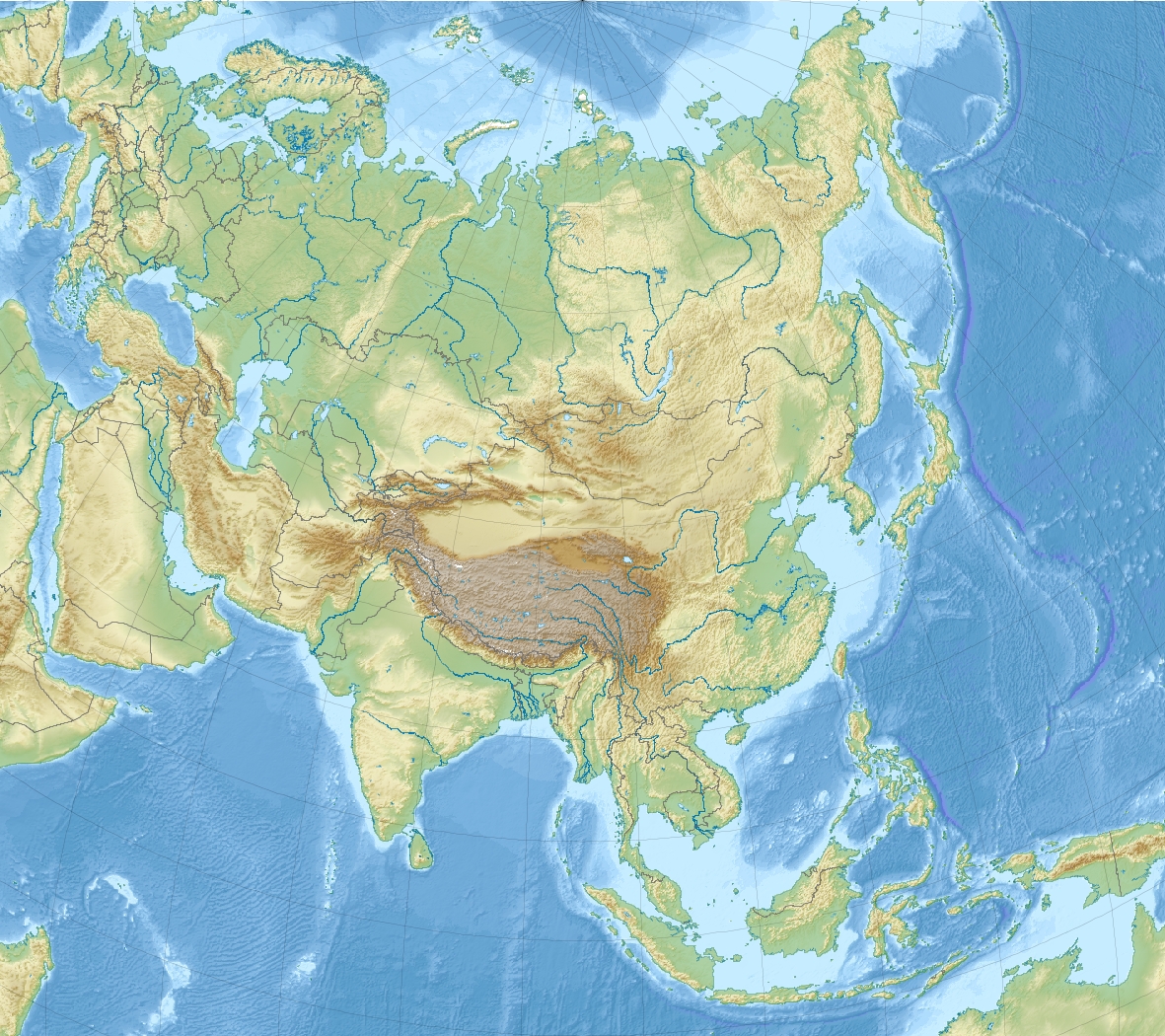 KOLIMA
VERHOYANSK
URAL MOUNTAINS
STANOVY
CAUCASUS
ALTAY
ZAGROS
TIEN SHAN
HINDU
 KUSH
KUN LUN
HIMALAYAS
(EVEREST)
RELIEF: MOUNTAINS
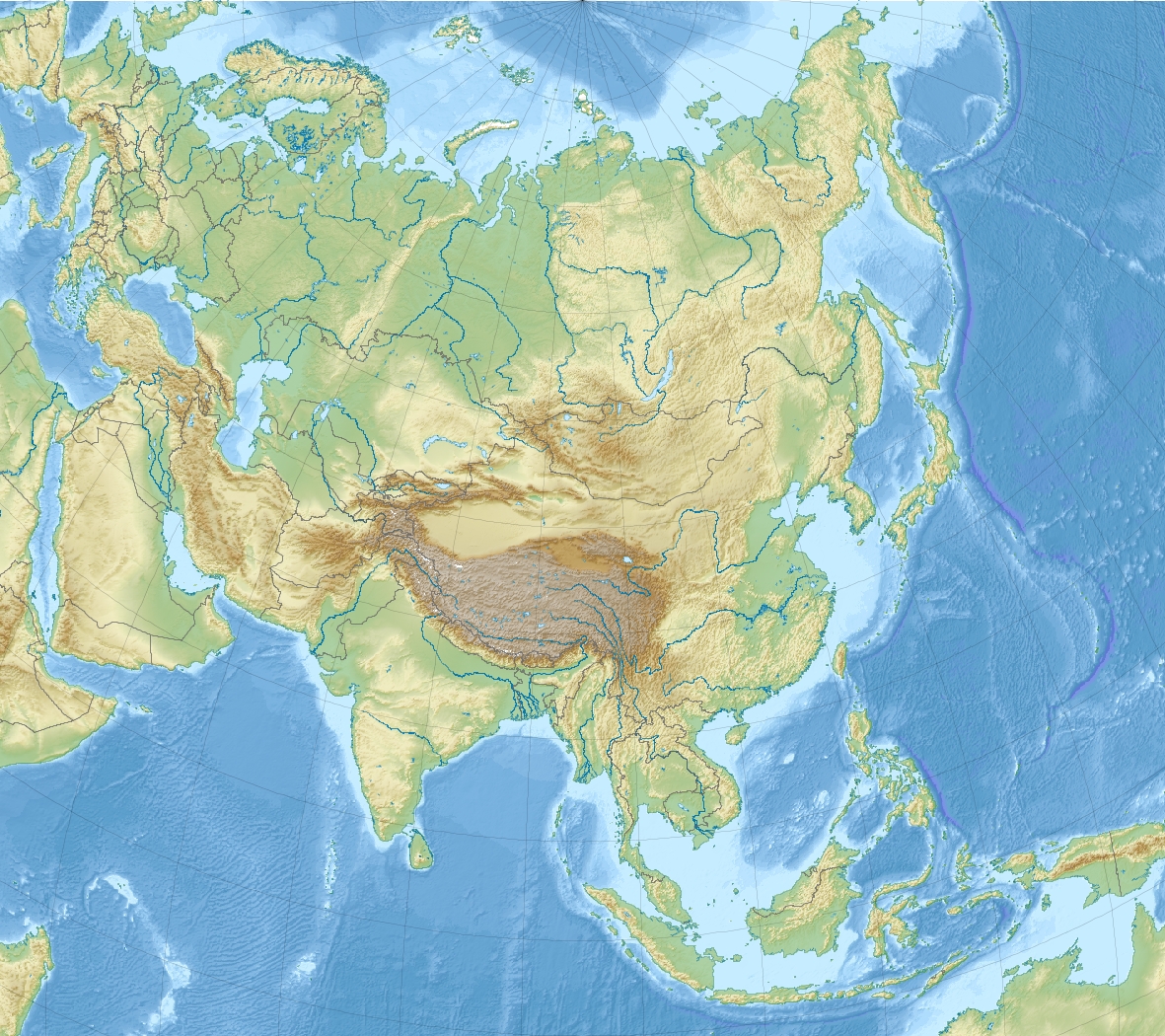 CENTRAL SIBERIAN
IRANIAN
PAMIR
TIBETAN
DECCAN
RELIEF: PLATEAUS
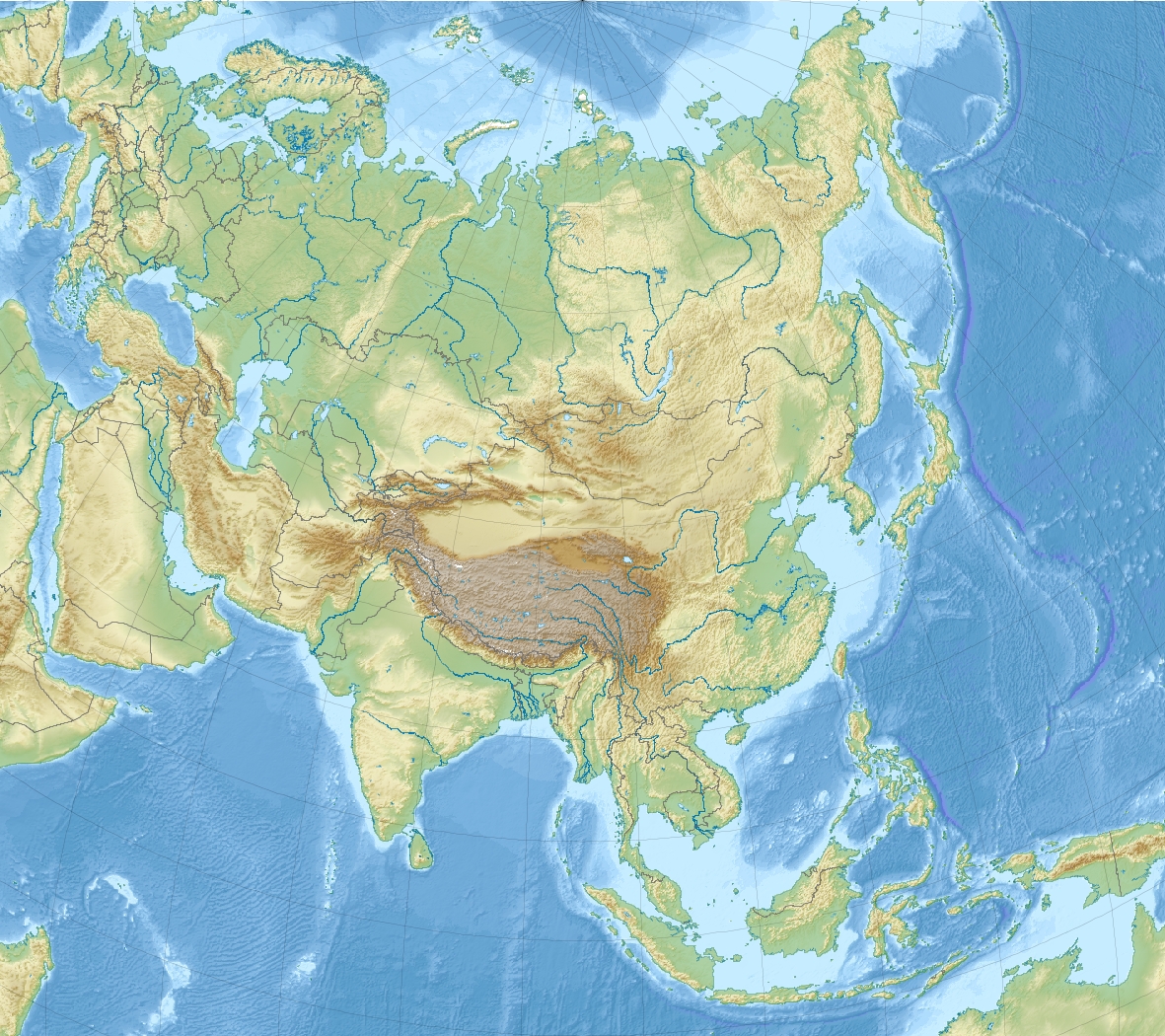 WEST SIBERIAN
 PLAIN
CASPIAN DEPRESSION
ARAL 
SEA D.
DEAD SEA DEPRESSION
GOBI
TAKLA MAKAN
ARABIAN
RELIEF: PLAINS, DEPRESSIONS AND DESERTS
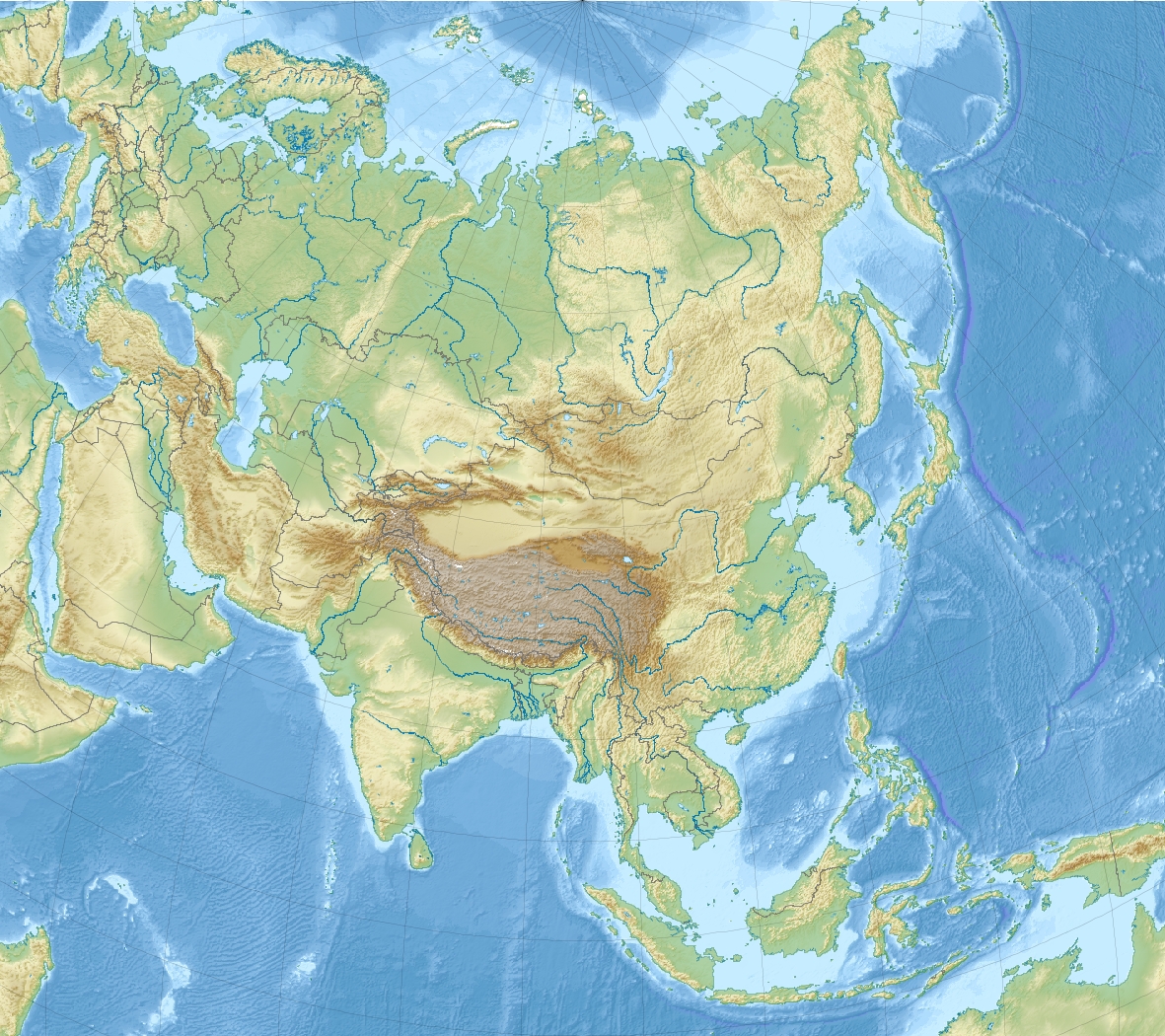 SEA OF 
OKHOTSK
CASPIAN
ARAL
 SEA
SEA OF JAPAN
DEAD
 SEA
YELLOW
 SEA
ARABIAN
 SEA
SOUTH CHINA
 SEA
SEAS
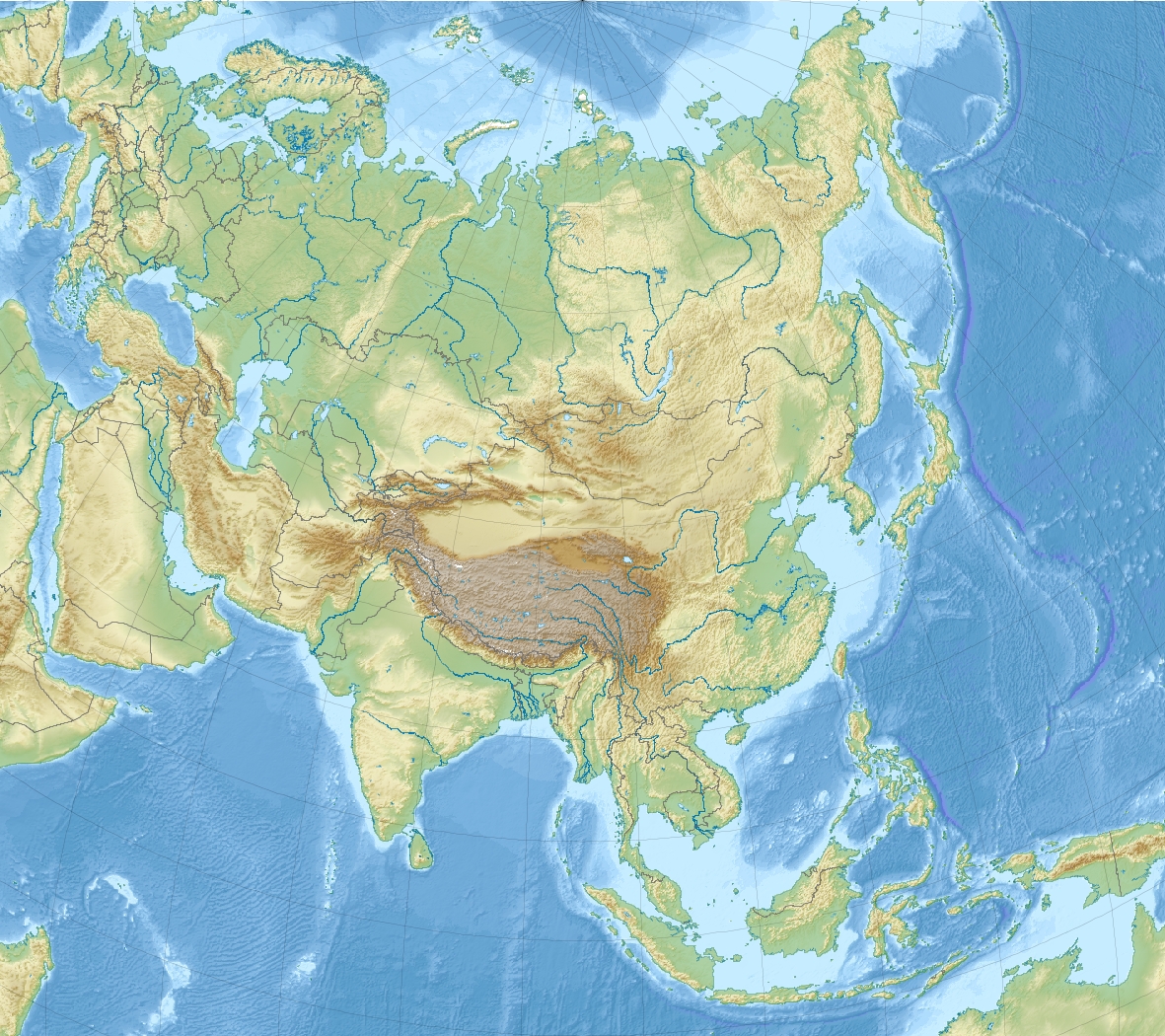 KAMCHATKA
ANATOLIAN
KOREAN
ARABIAN
INDIAN
INDOCHINESE
MALAY
PENINSULAS
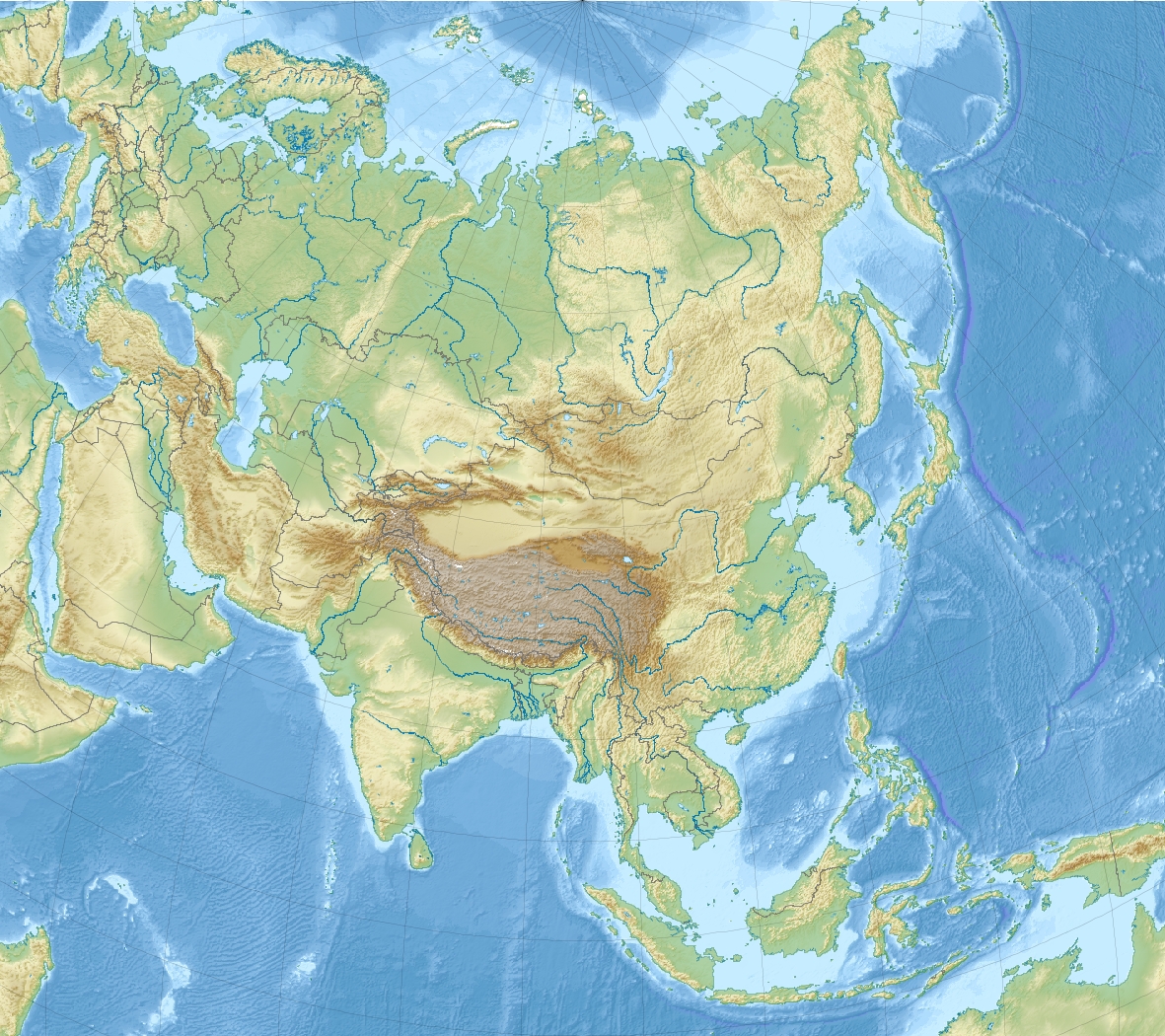 STRAIT OF BERING
PERSIAN
OMAN
TONKIN
BAY OF BENGAL
THAILAND
(SIAM)
GULFS AND STRAITS
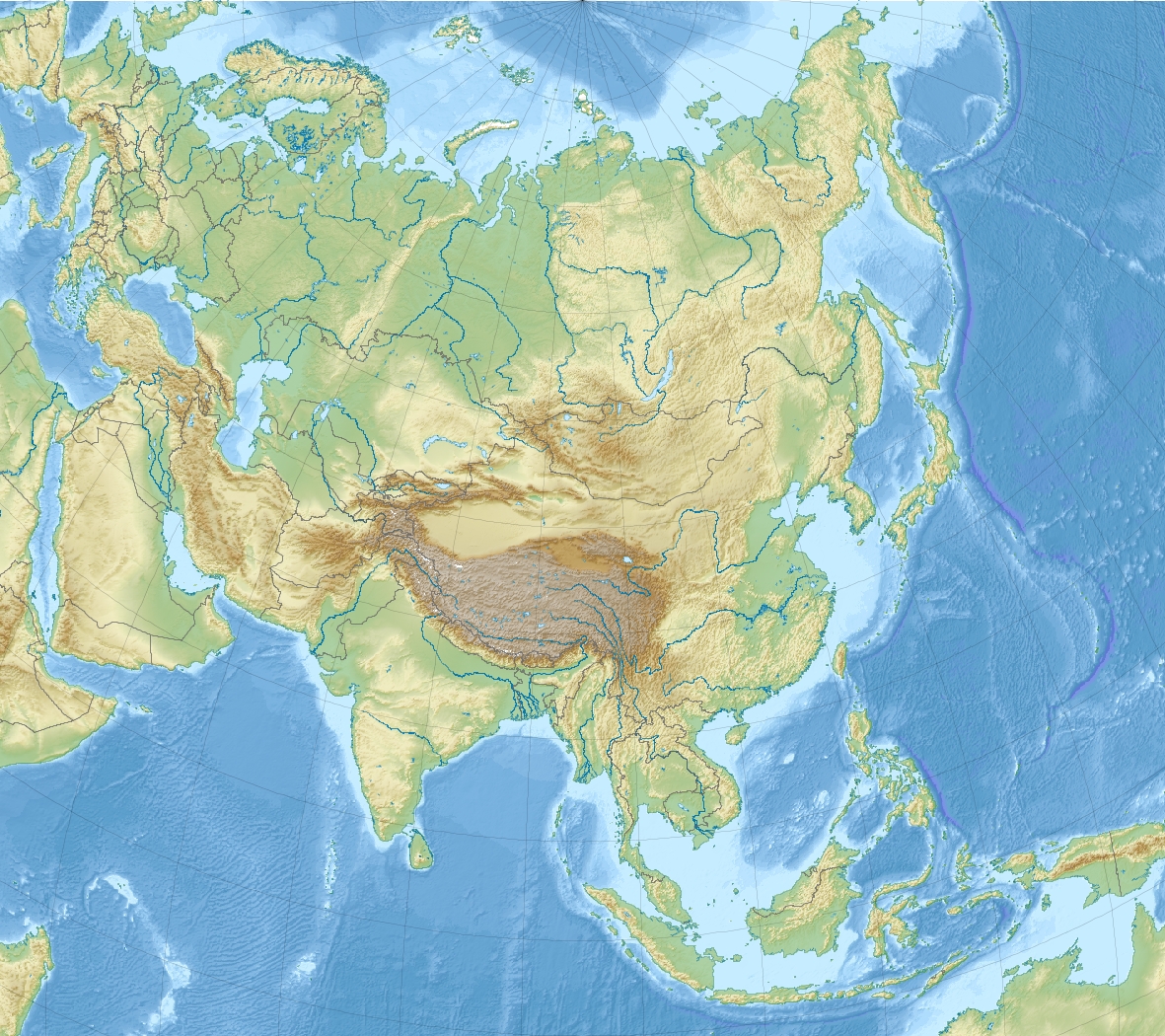 SAKHALIN
JAPANESE A.
TAIWAN
(FORMOSA)
HAINAN
PHILIPPINE A.
SRI LANKA
(CEILAN)
MOLUCCA
BORNEO
SUMATRA
ISLANDS
JAVA
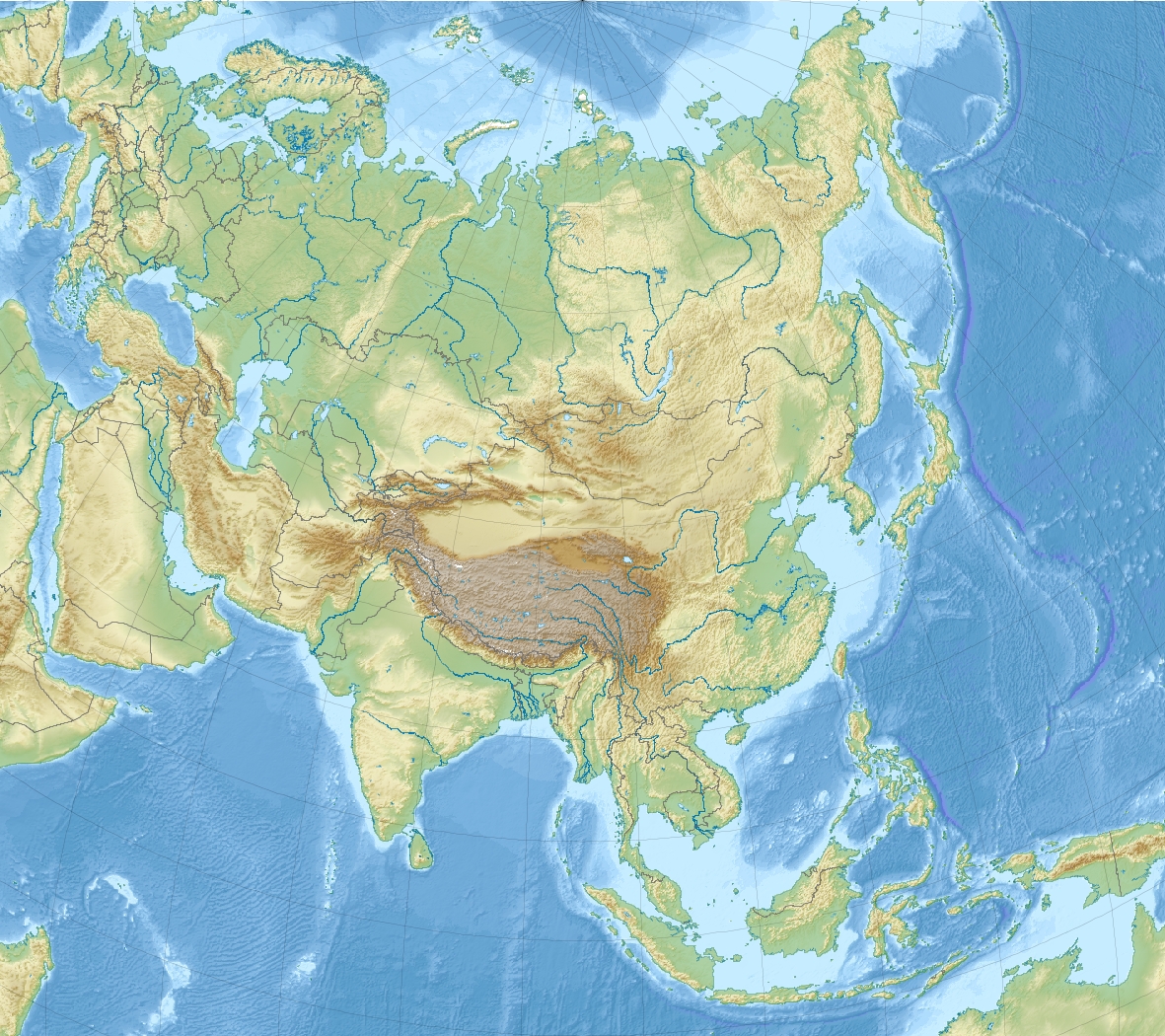 LENA
OB
YENISEY
LAKE
 BAIKAL
AMUR
LAKE BALJASH
SYR DARYA
TIGRIS
EUPHRATES
AMUR DARYA
HUANG-HE
(YELLOW)
INDUS
YANGTZE
(BLUE)
BRAHMAPUTRA
GANGES
MEKONG
RIVERS AND LAKES
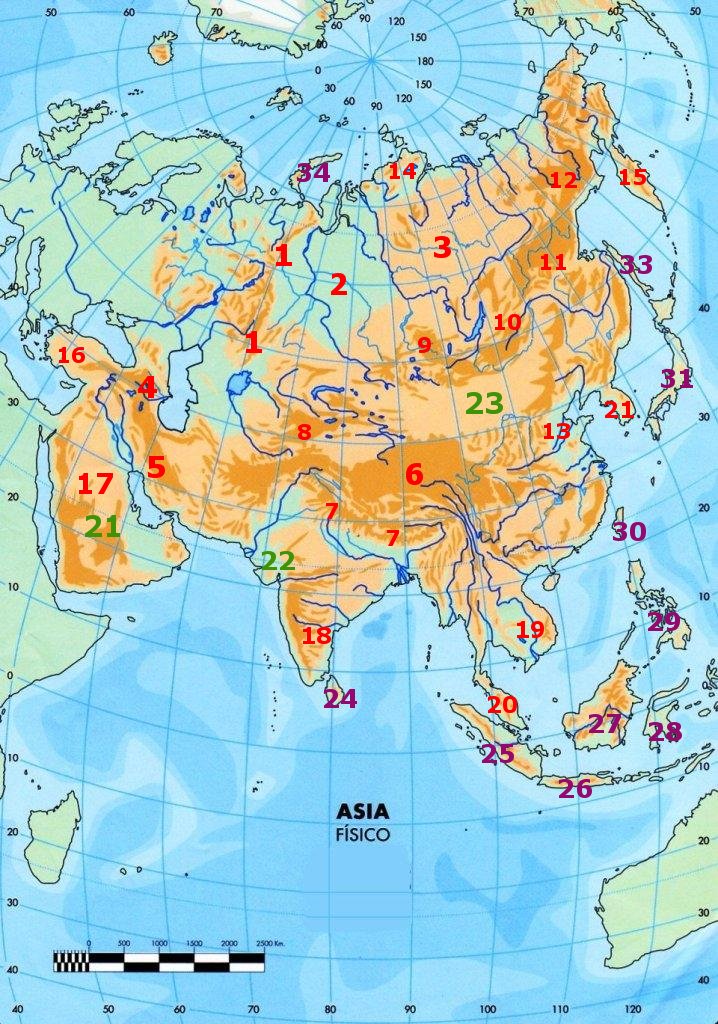